United States History
[Great]Awakening2
Dr. King-Owen
Series of Protestant Christian religious revivals, 1800-1830
Strongest in northern areas where industrialization and urbanization were rapid
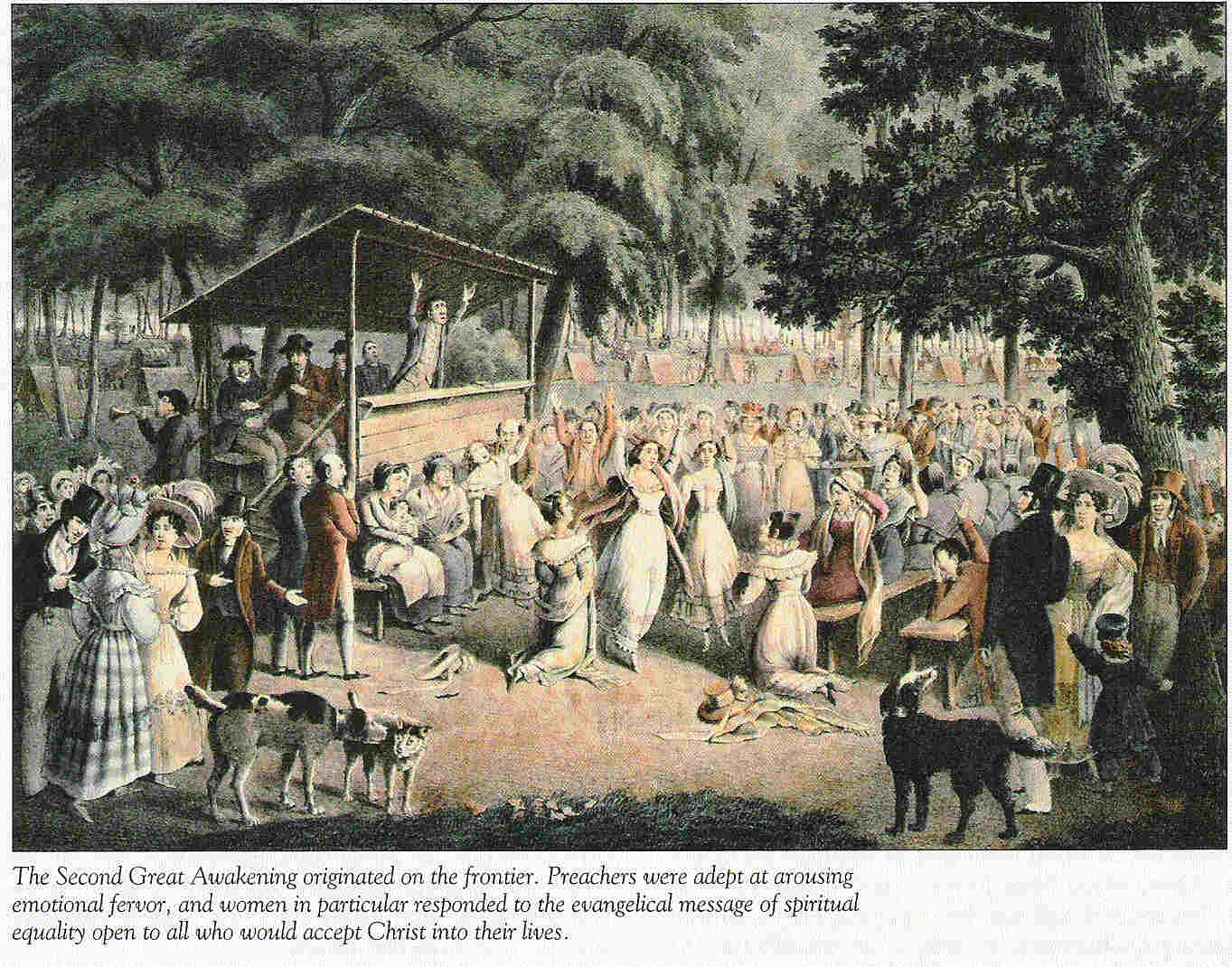 Revival [3.03]
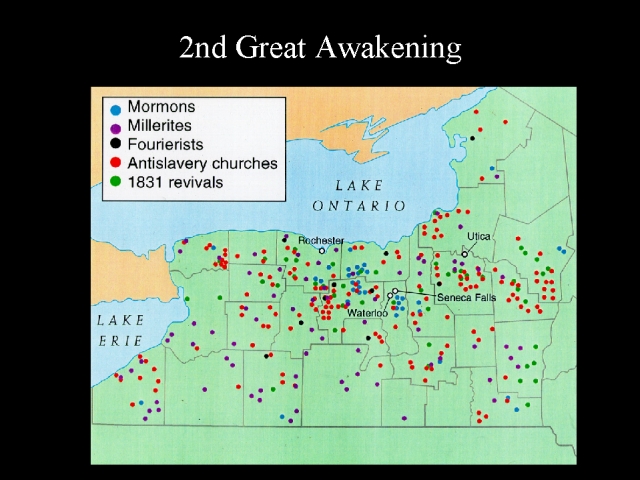 The Burned-Over District:  An area of New York where frequent revivals led to reformers and new churches.
Shared religious values:
Mankind can reach for God’s grace 
Mankind can achieve perfection on earth
Religion is a matter of the heart, not the head
Christians must work together to clean up society before Christ returns
Perfection [3.03]
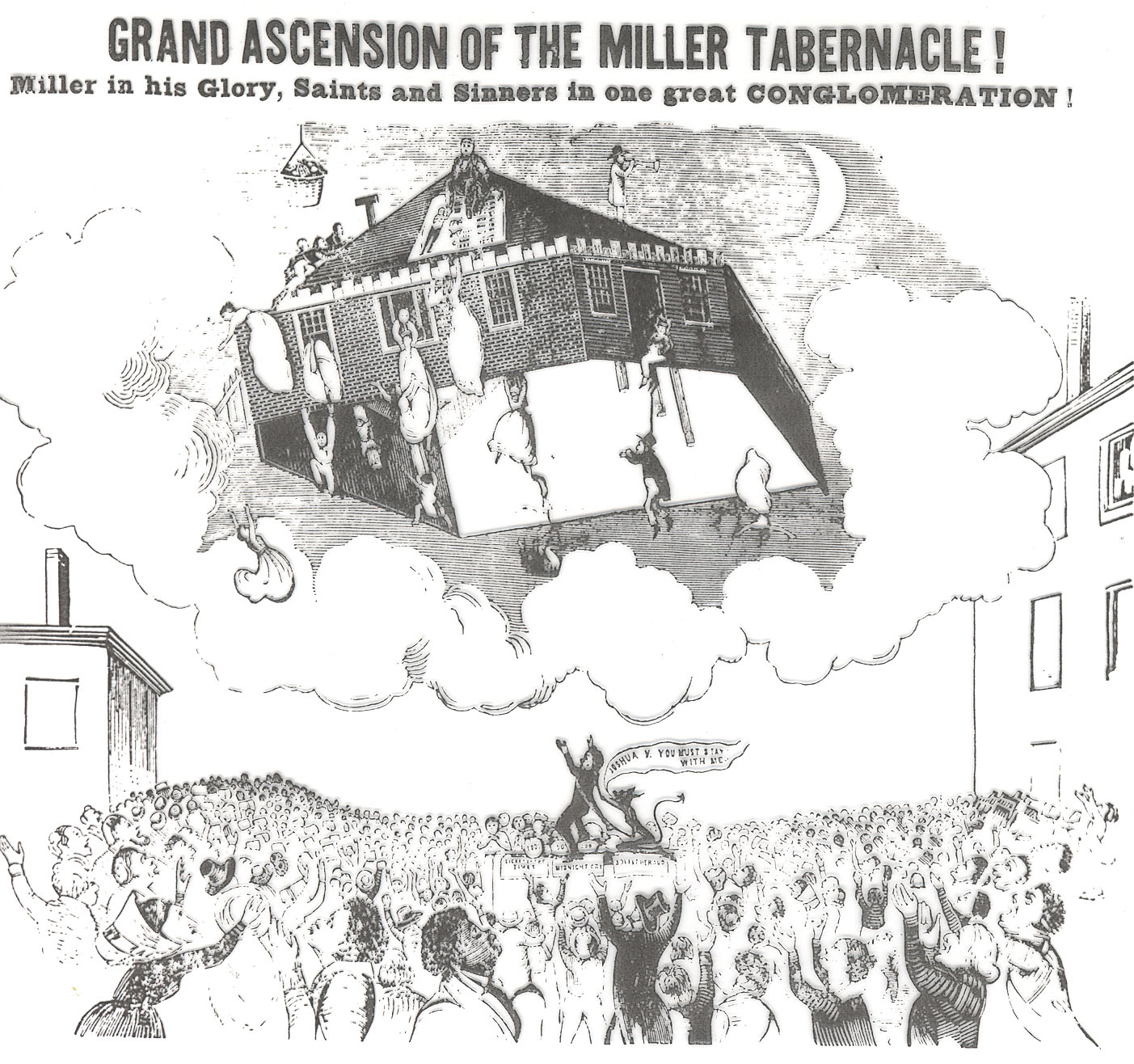 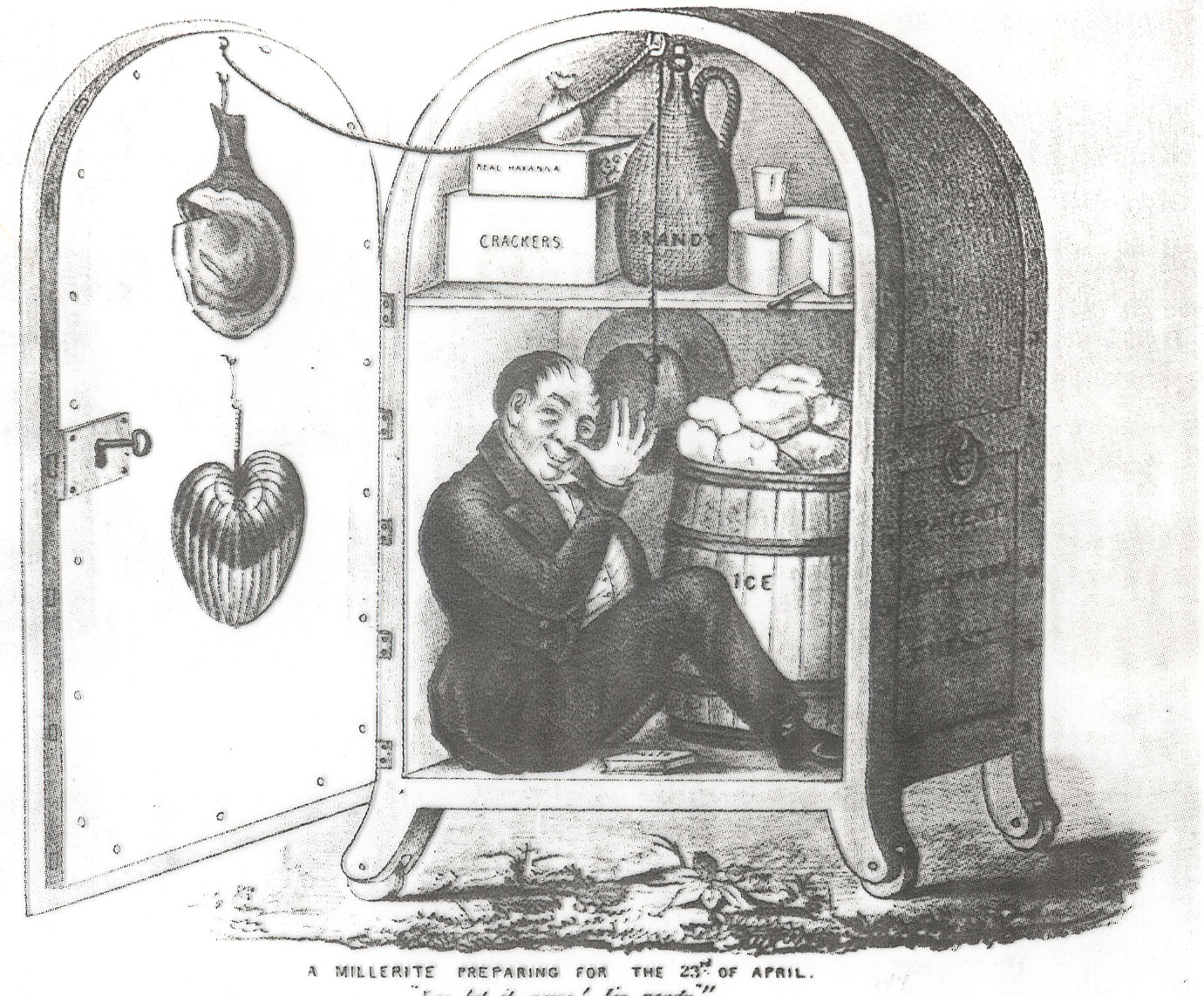 Religious Social Reforms 
Sunday Schools for youth
Promoting temperance
Missionary work
Charity for the poor
Society [3.03]
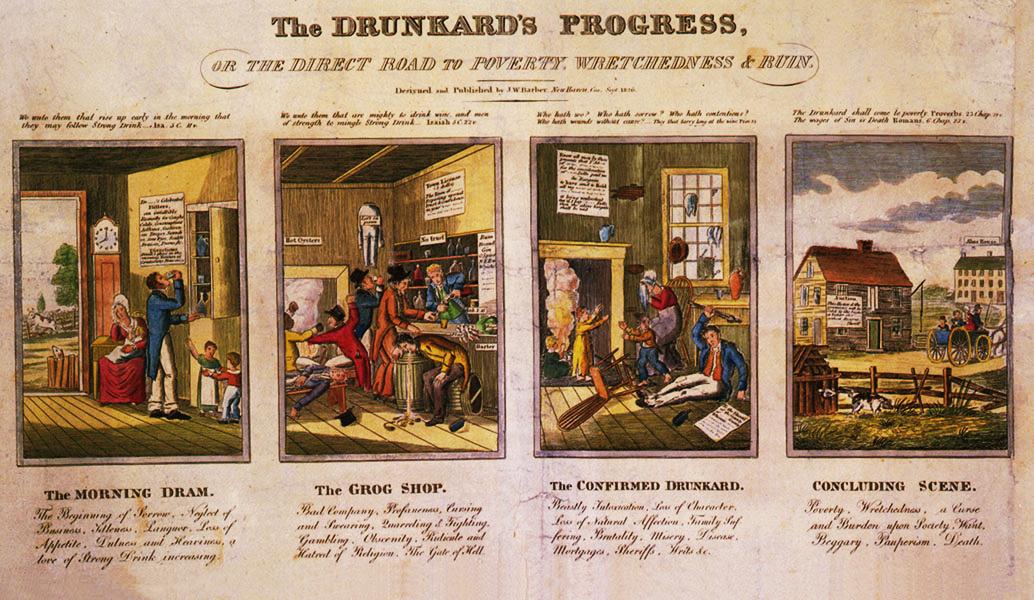 Reforms Talk Show
In your groups, you will read over the handout and become familiar with the reform movement.
Write dialogue that a person would say about your reform movement.  You may use the suggested parts to play.
Your dialogue should capture the beliefs and ideas of the reform movement.
Talk Show